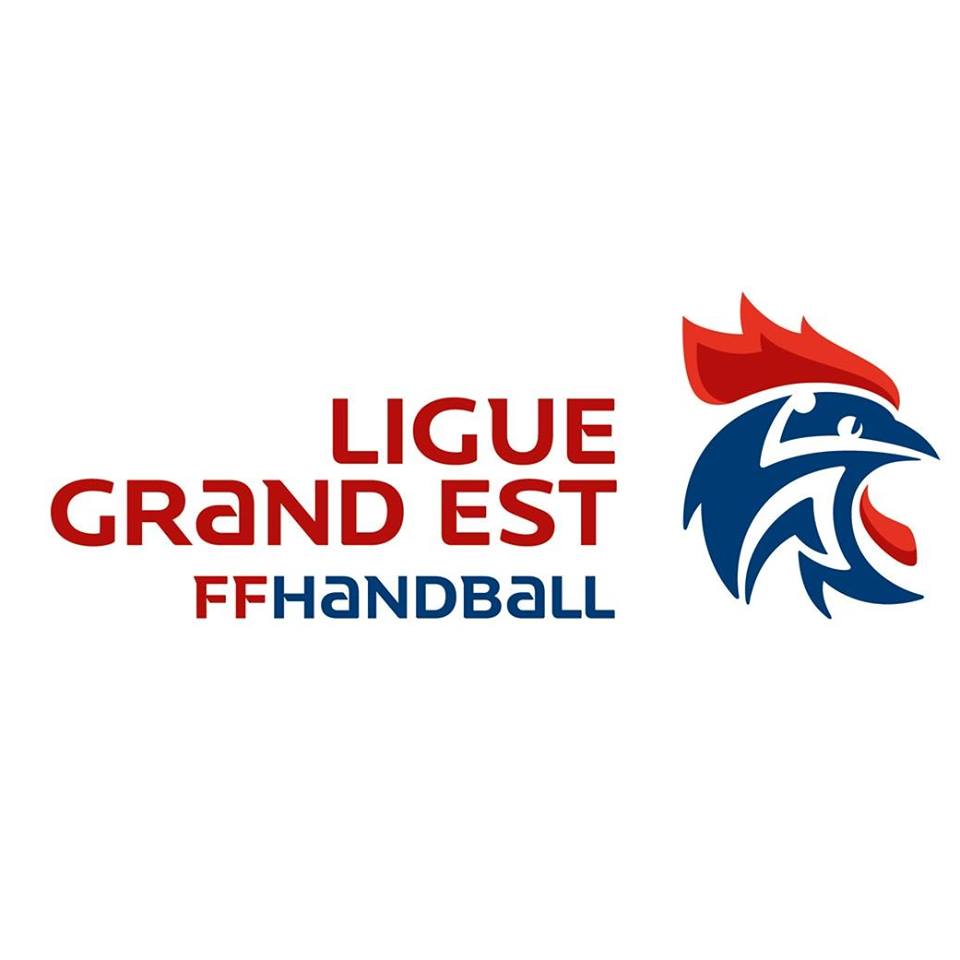 CENTRE RÉGIONAL D’ENTRAÎNEMENT ET D’ARBITRAGE HANDBALL DU GRAND-ESTPONT-A-MOUSSON
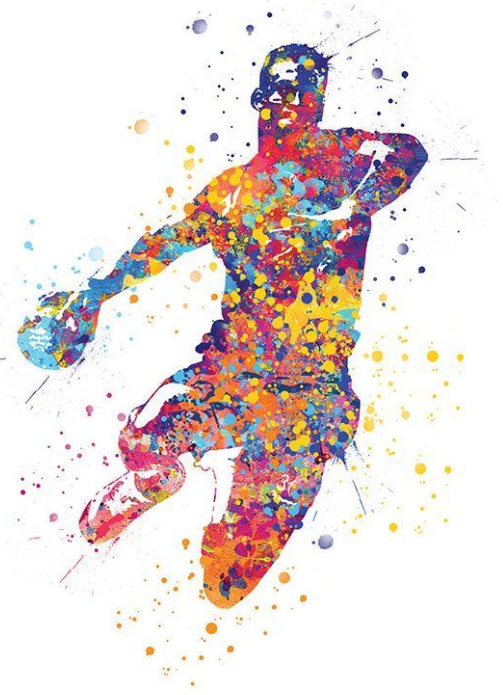 Concerne les handballeurs et juges arbitres jeunes né(e)s en 2006, 2007 et 2008.
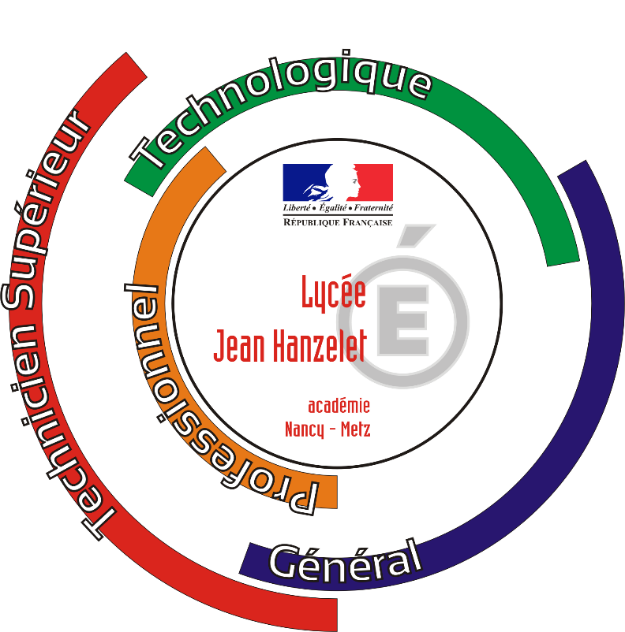 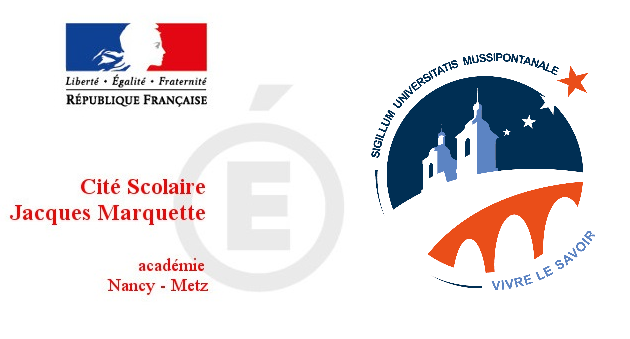 Rentrée scolaire 2022/2023
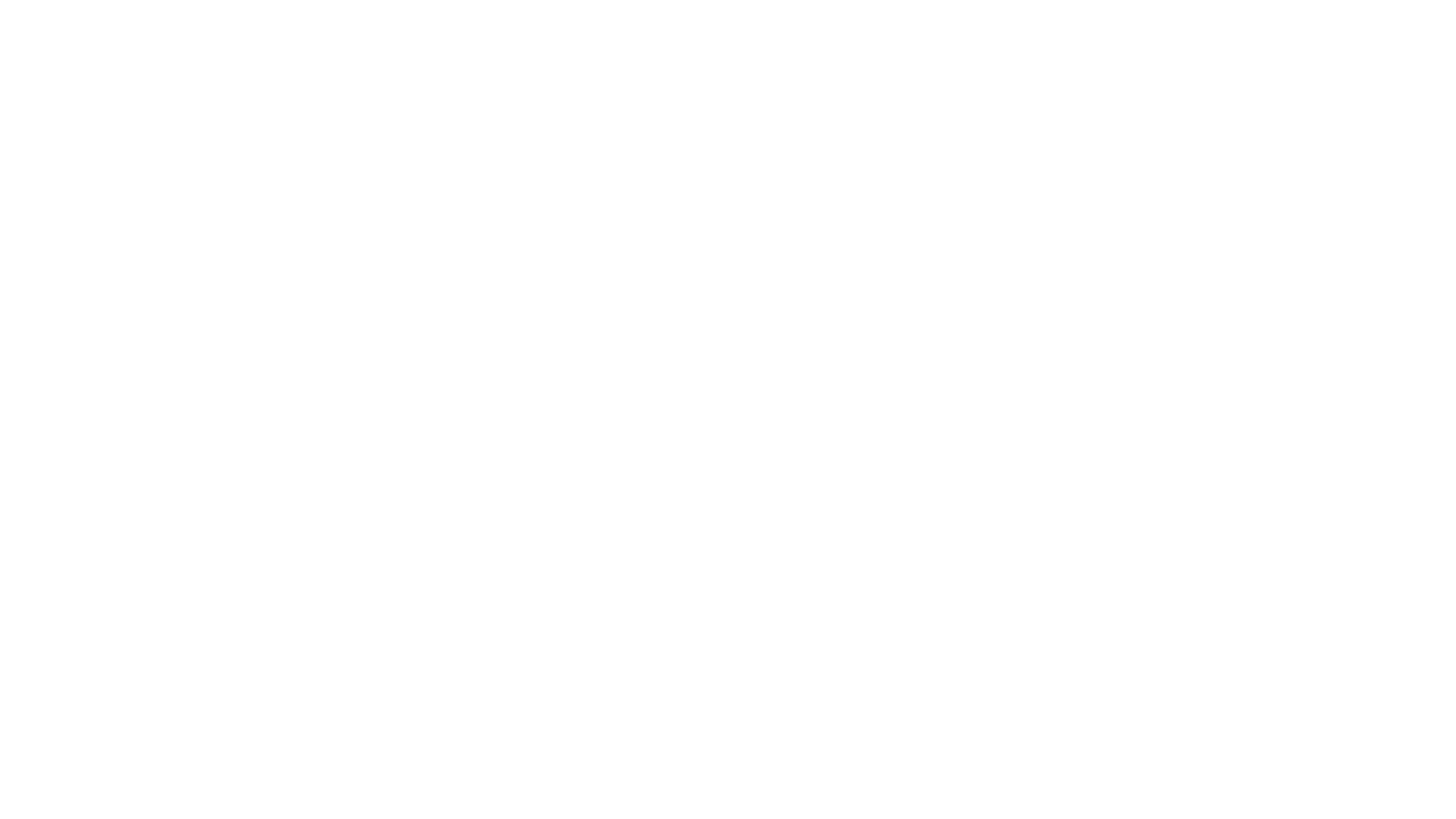 POURQUOI ?
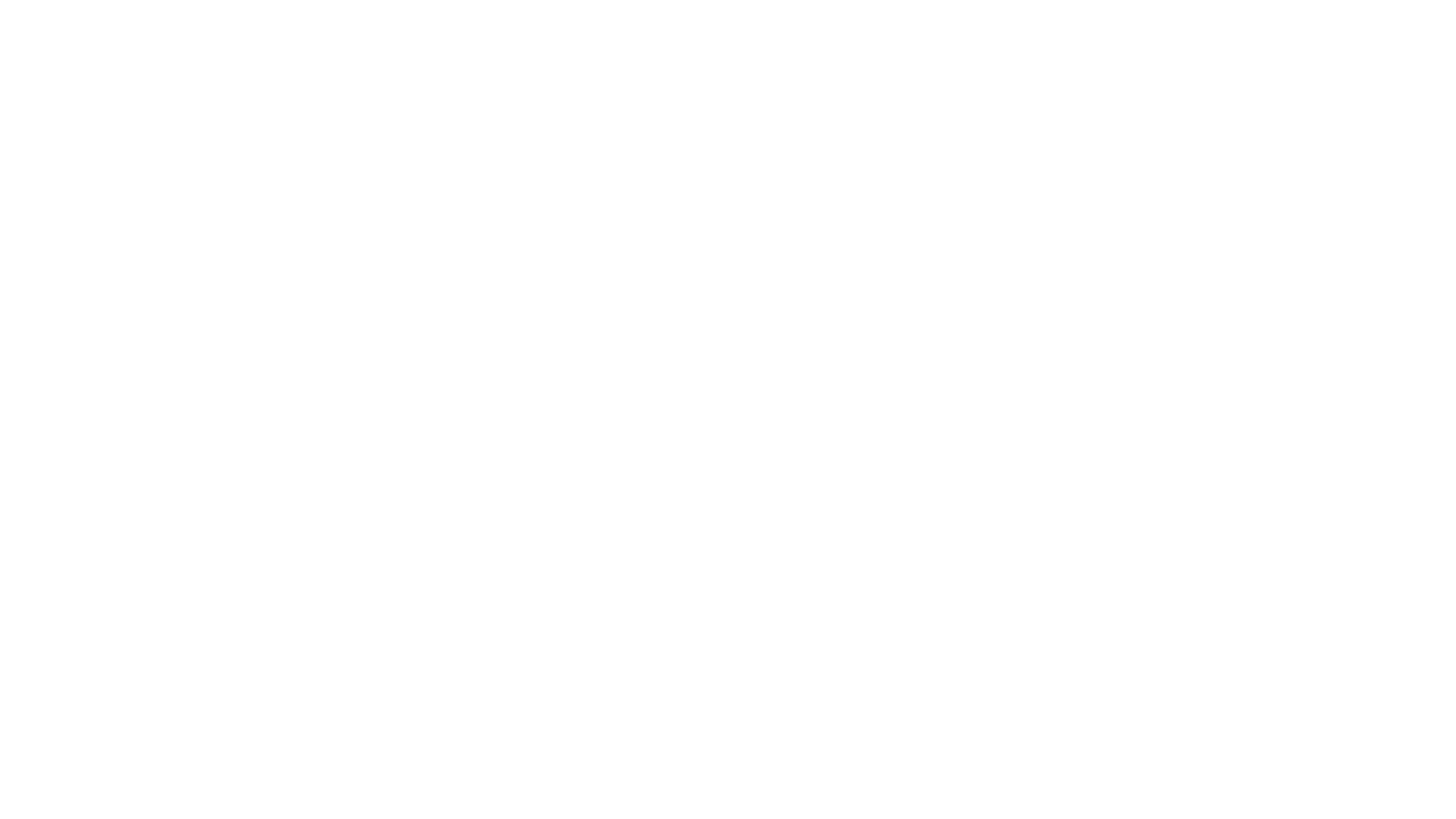 POUR QUI ?
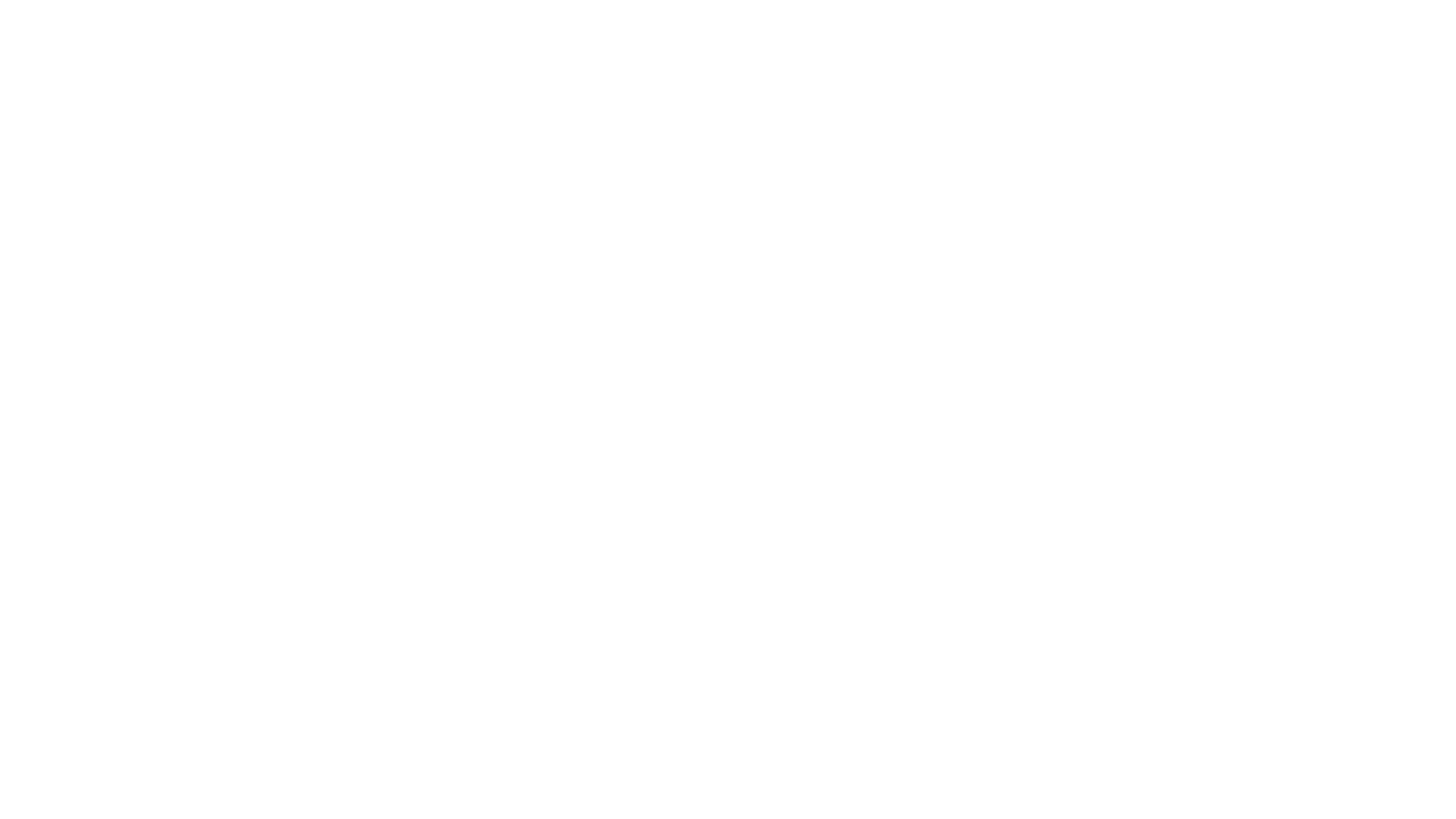 AVEC QUI ?
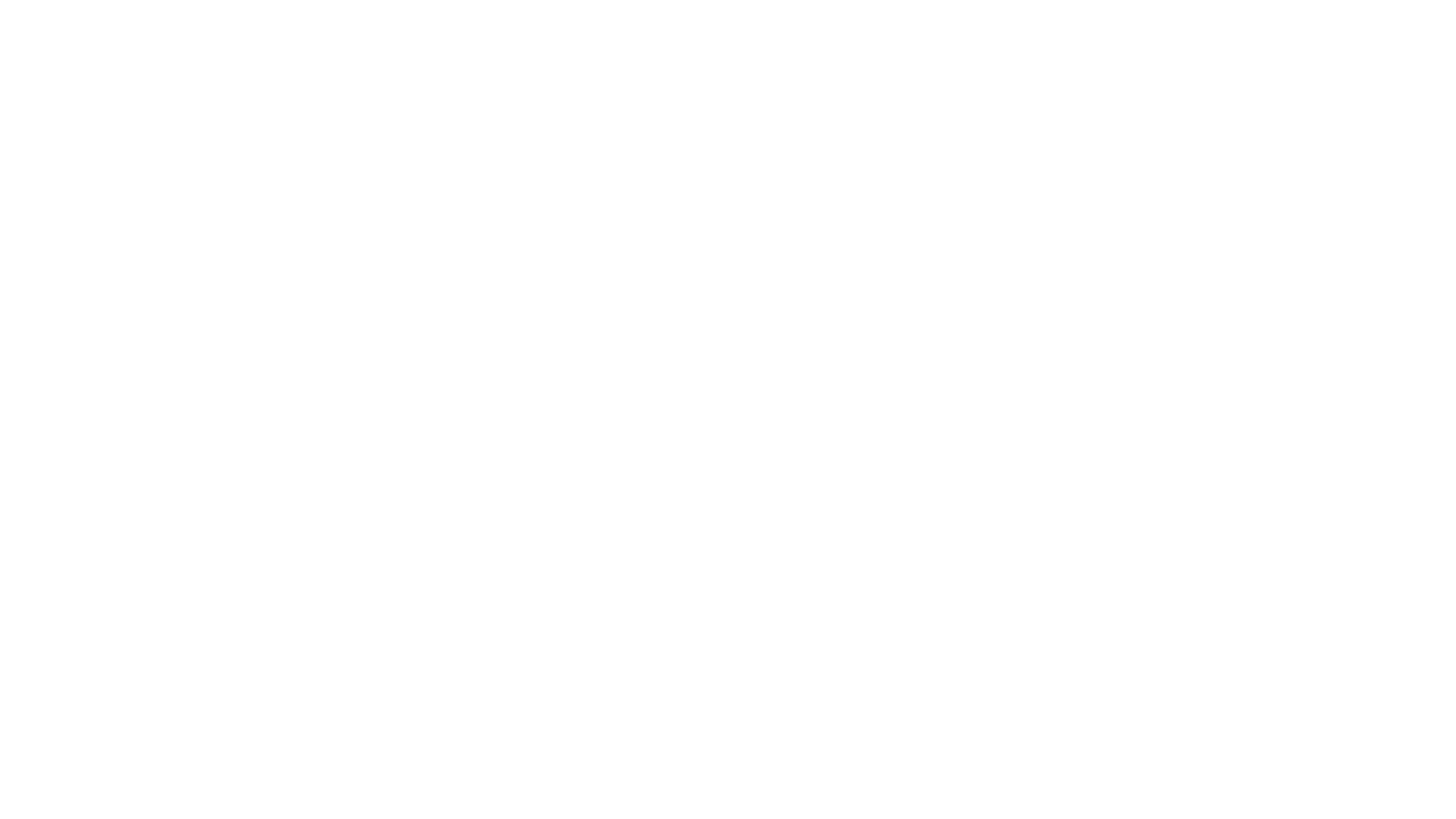 COMMENT ?
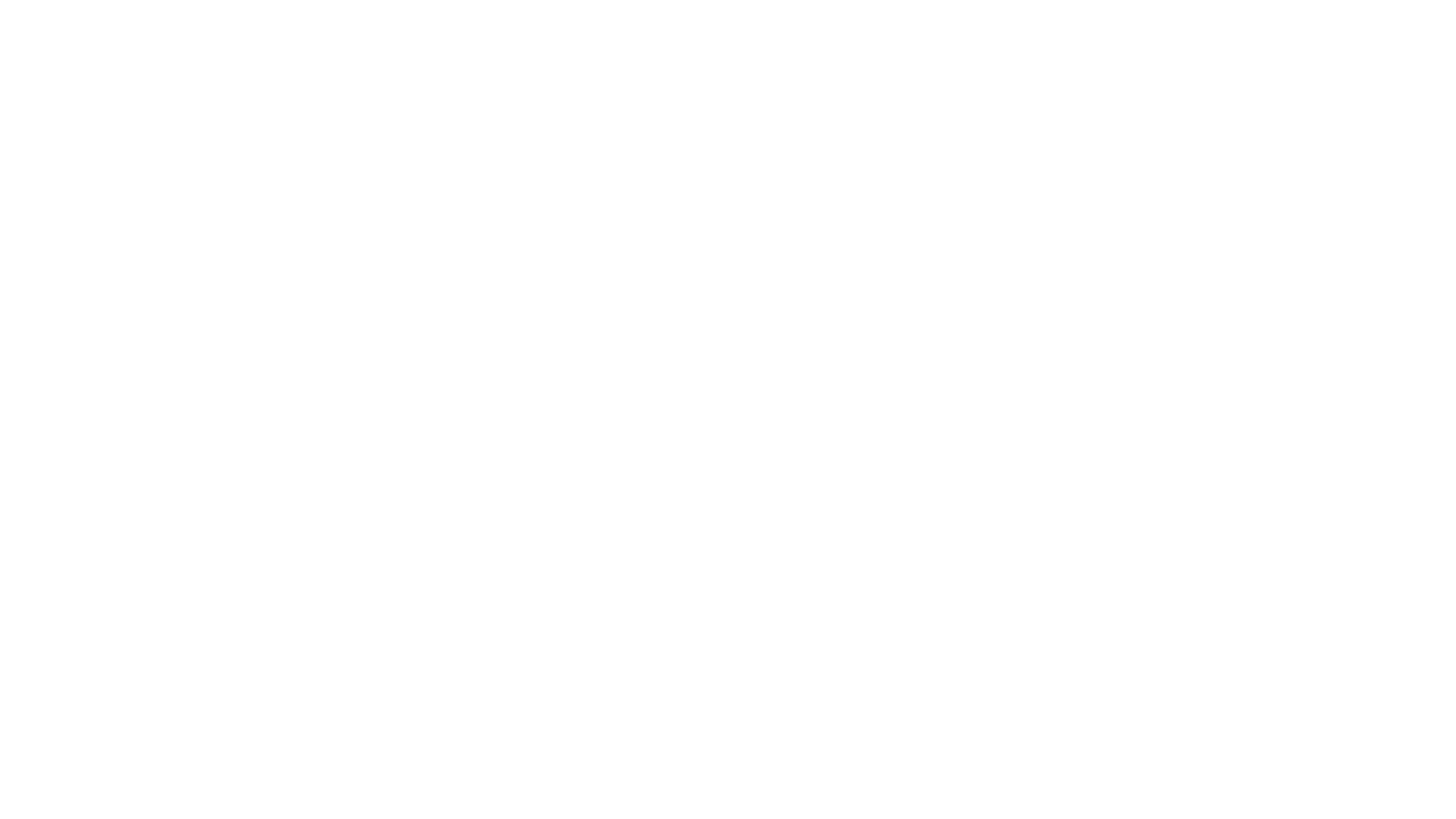 LES PETITS +
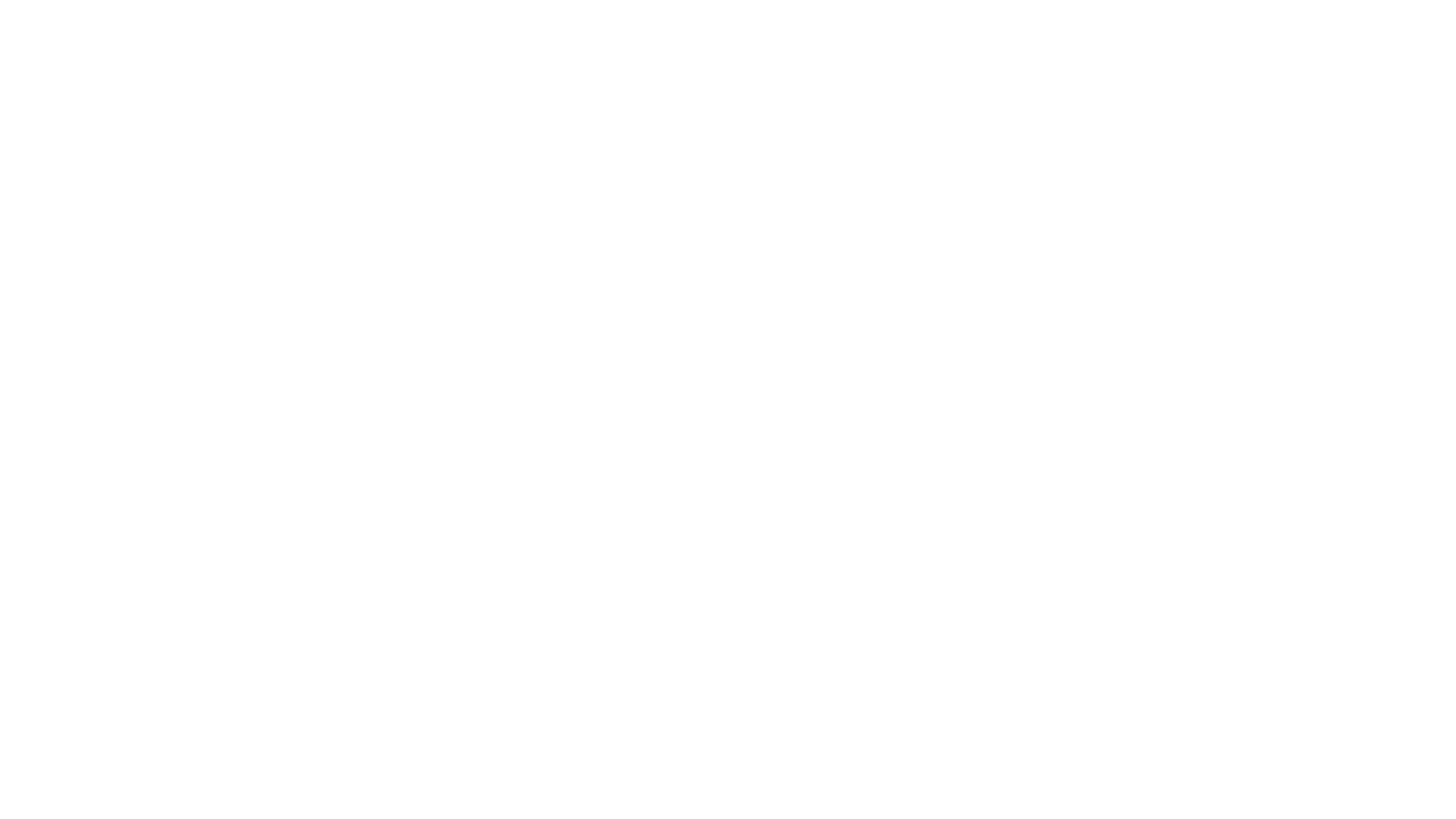 Tous les élèves en classe de seconde seront scolarisés au lycée Hanzelet et la poursuite d’études en première pourra se faire au lycée Hanzelet ou au lycée Marquette en fonction de l’orientation souhaitée.


Liens: (Cliquer sur les noms pour accéder aux liens internet)
Site du Lycée Hanzelet
Site du Lycée Marquette 

Visite virtuelle Lycée Hanzelet
Chaîne YouTube du Lycée Marquette 
Présentation Lycée Hanzelet et Lycée Marquette 
Inauguration Lycée Hanzelet et Lycée Marquette
LES FILIÈRES
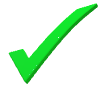 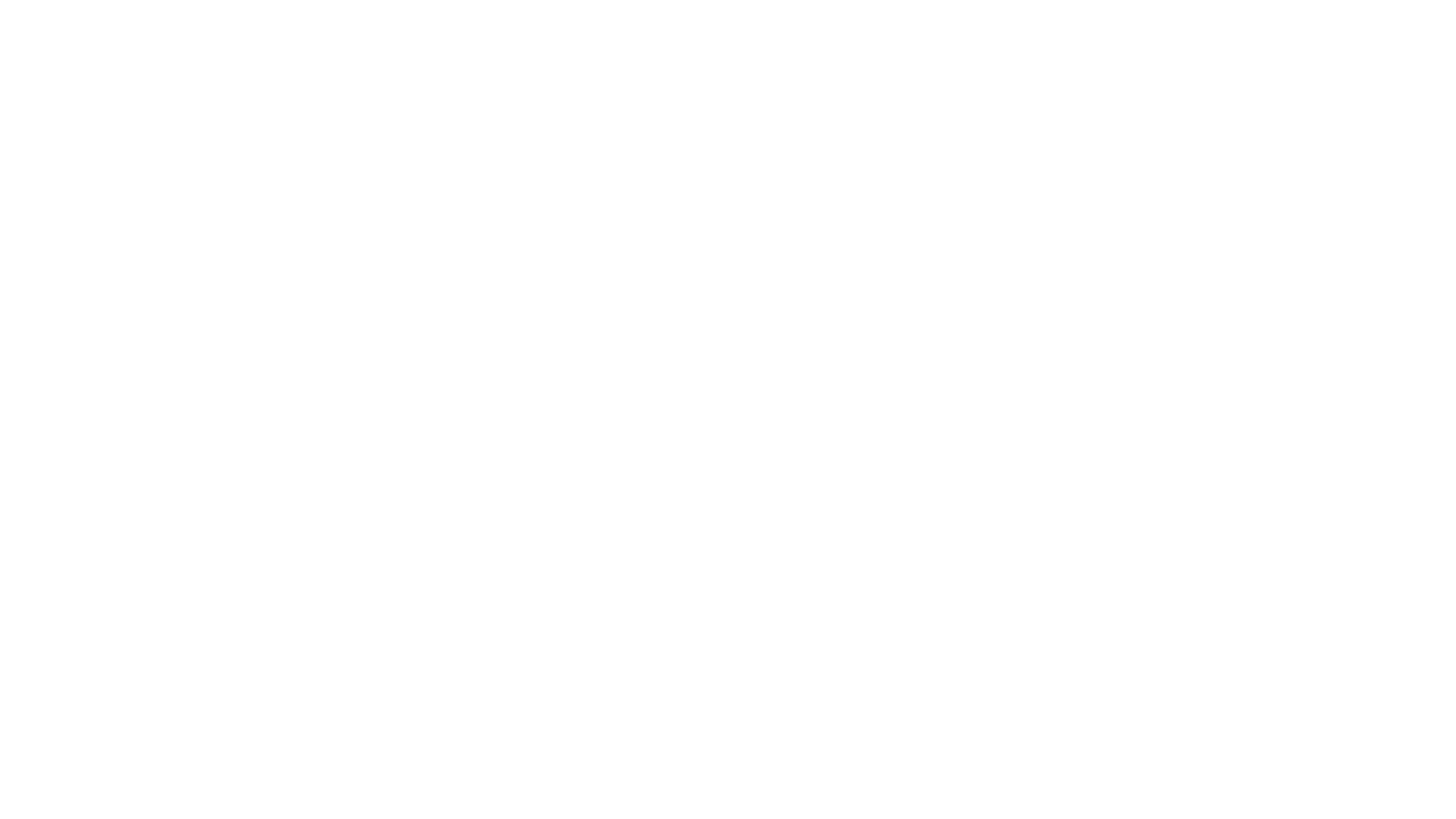 COÛTS
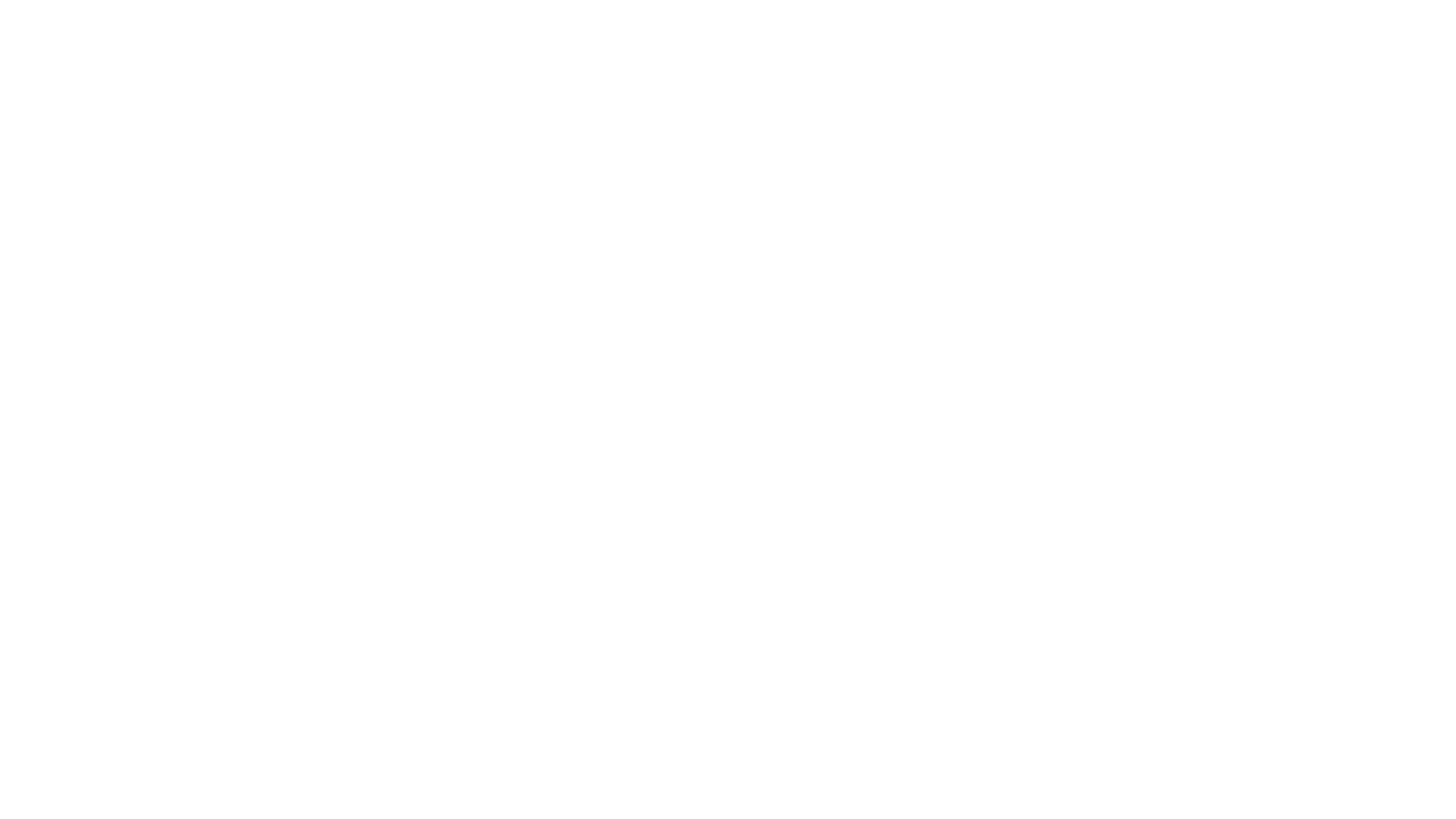 ROTATINTI Philippe
06 13 91 03 66 
philipperota@outlook.fr  
SOBOLEWSKI Detlef
06 27 86 45 47
5600000.dsobolewski@ffhandball.net


Lycée Jean Hanzelet			
79 place de Trey			Lycée Jacques Marquette
54700 Pont à Mousson		79 place Foch
03 83 80 60 00			54700 Pont à Mousson
ce.0541270@ac-nancy-metz.fr 		03 83 80 00 30
ce.0540058@ac-nancy-metz.fr
RenseignementsContacts
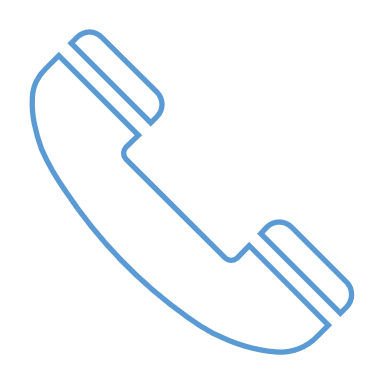 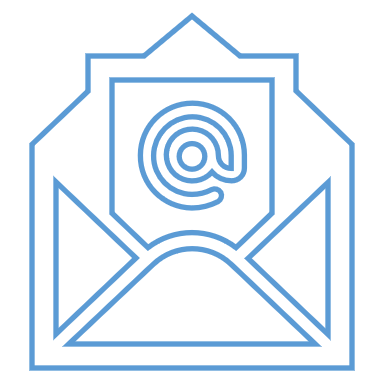 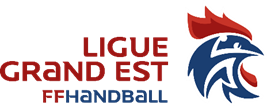 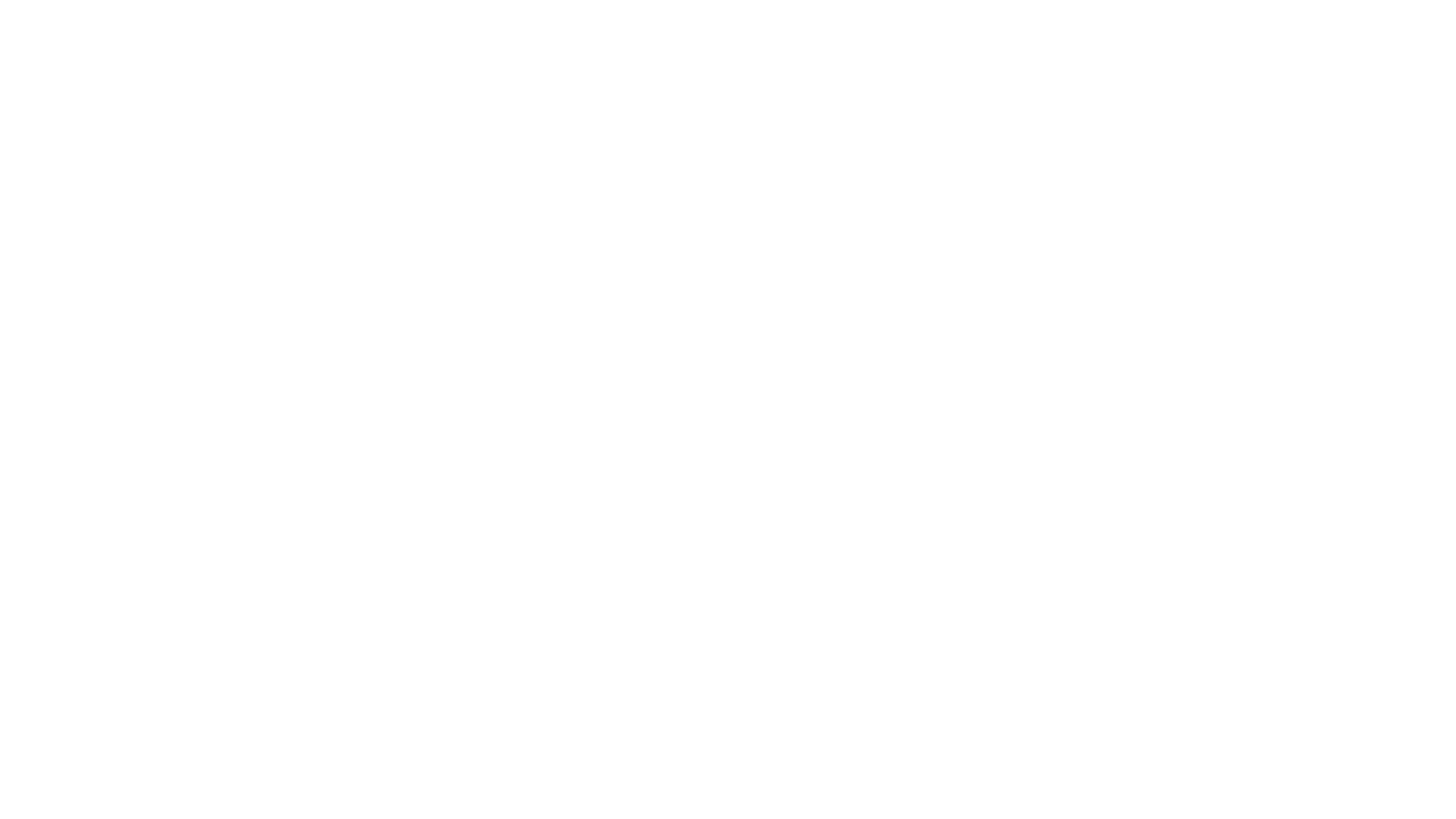 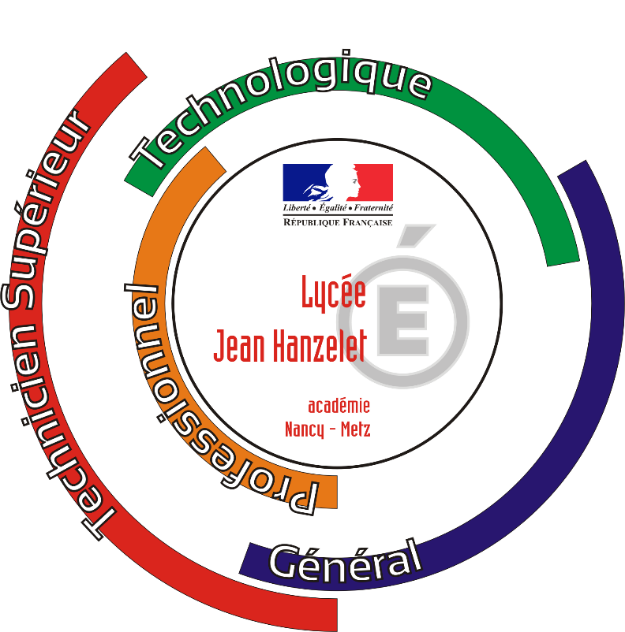 INSCRIPTIONL’entrée au Centre Régional d’Entraînement et d’Arbitrage de Pont-à-Mousson s’effectuera lors d’une journée de tests qui se déroulera mercredi 18 mai 2022 de 13h30 à 17h30 au Gymnase du Lycée Hanzelet, Chemin des Foins à 54400 PONT A MOUSSON pour les joueurs (garçons) et/ou les jeunes arbitres (filles ou garçons).D’autre part, nous vous saurions gré de bien vouloir nous faire parvenir pour le vendredi 6 mai 2022 délai de rigueur:- Les bulletins de l’année scolaire 2020/2021, ainsi que ceux en votre possession pour l’année scolaire en cours.- Une lettre de motivation qui fera également état du cursus handballistique du candidat.- Toutes recommandations au niveau du handball seront les bienvenues.- Eventuellement des vidéos de match.Documents à retourner pour  dernier délai sur l’adresse mail suivante :creapamhandball@gmail.comou à joindre directement à la fin du formulaire d’inscription.Vous trouverez ici le lien vers le formulaire d’inscription
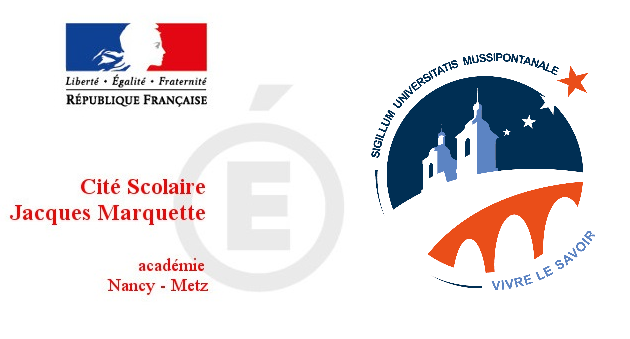